SPERMANIN ALINMASI
Suni Vagina
Elektro-ejakülatör
Abdominal masaj
Penis masajı
Ampulla masajı
Diğer yöntemler 
(cauda epididimis, prezervatif vs.)
Suni vagina
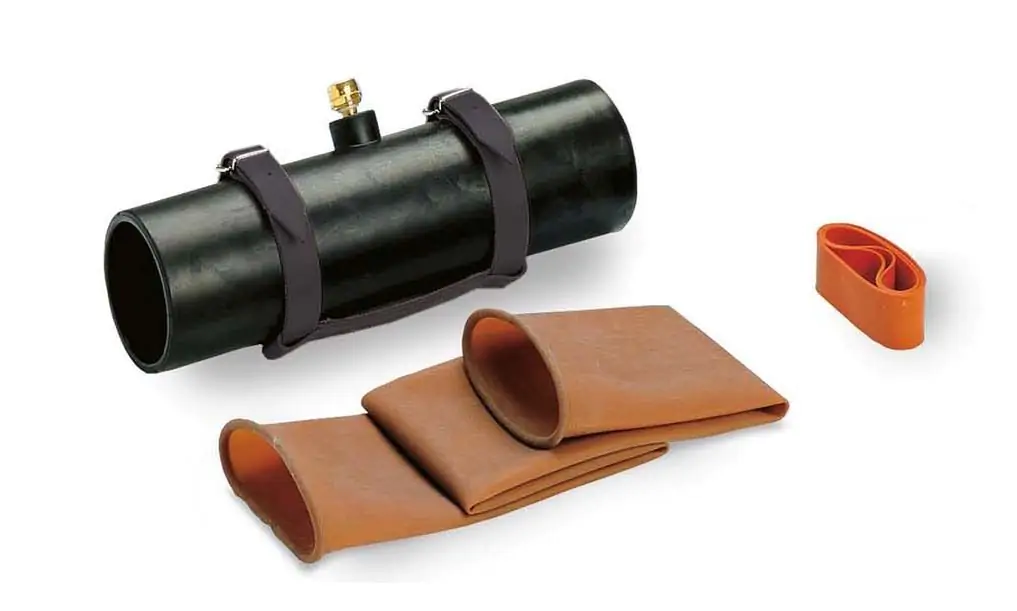 Sıcaklık
Basınç
Kayganlık
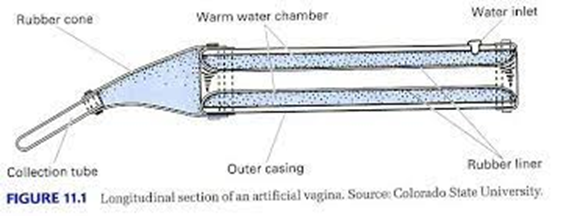 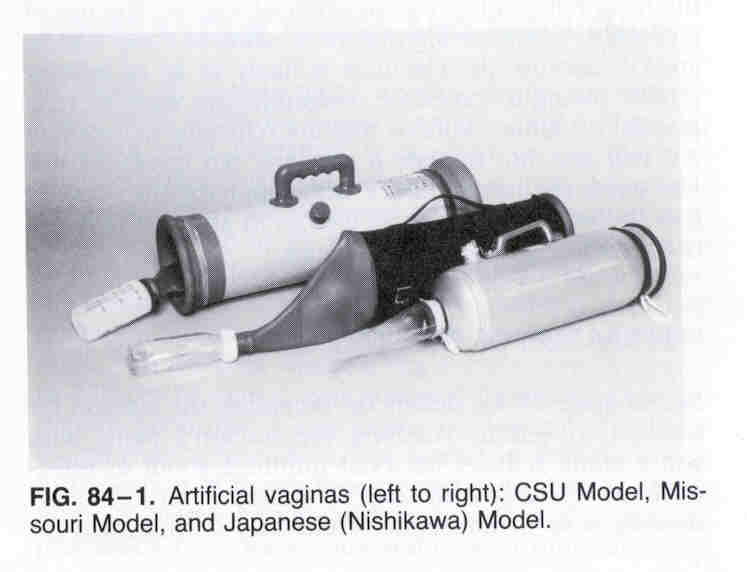 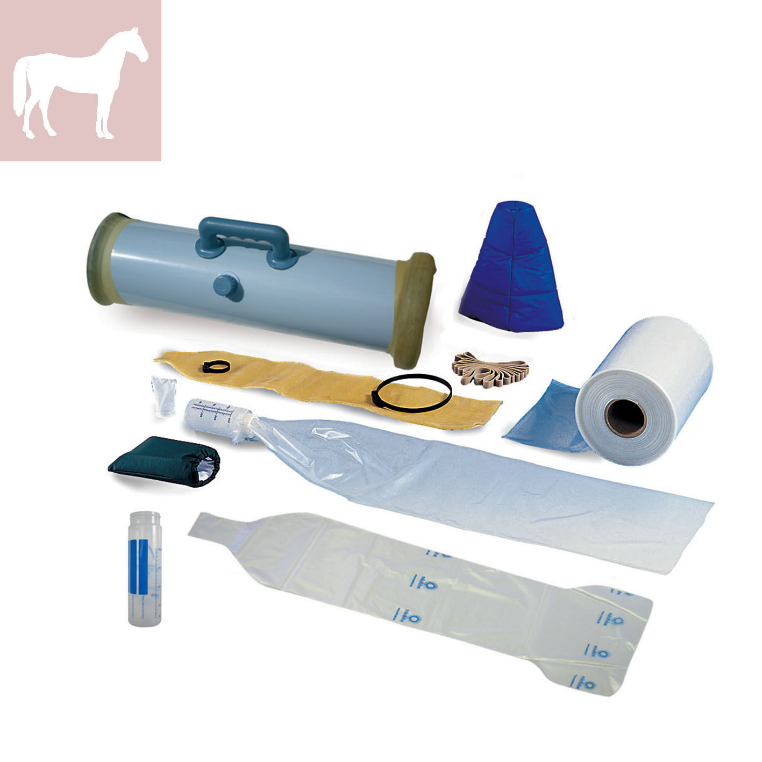 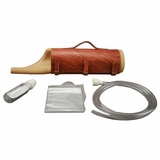 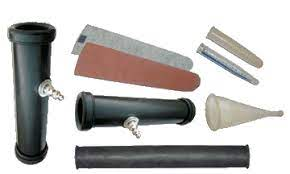 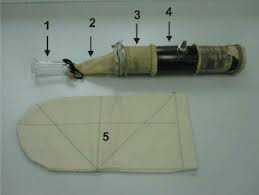 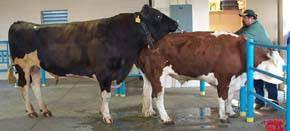 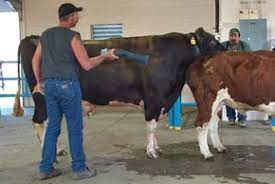 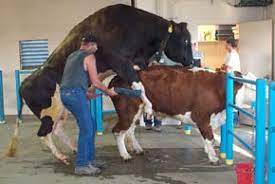 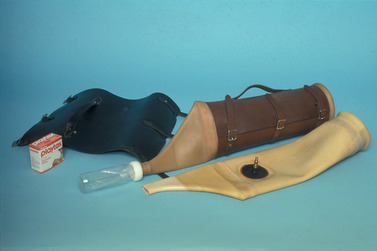 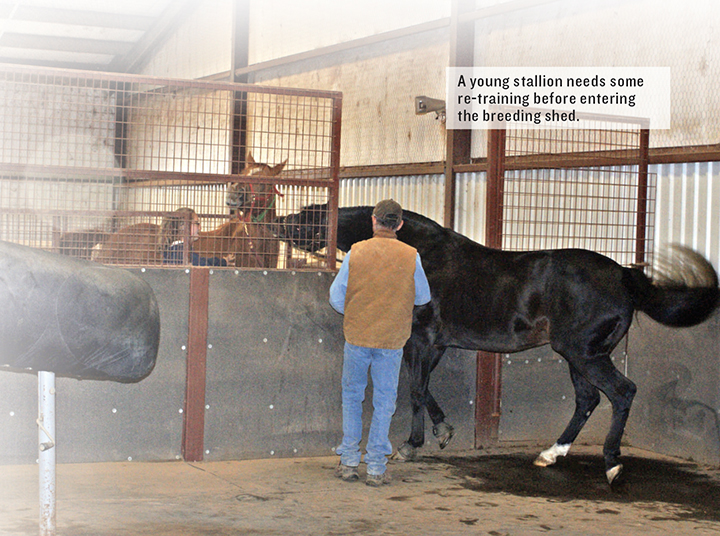 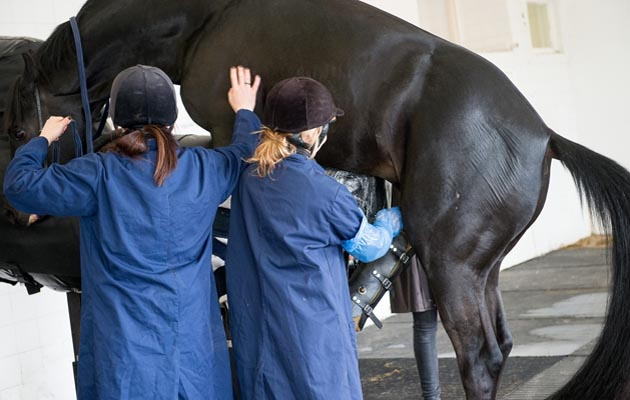 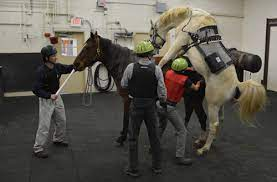 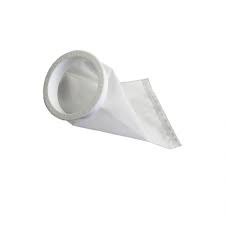 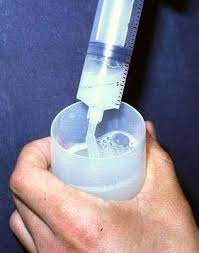 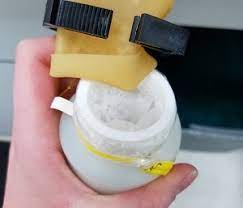 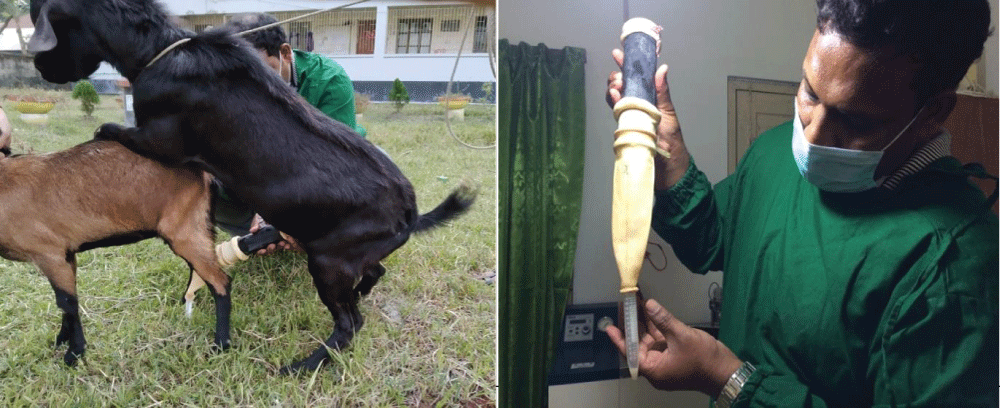 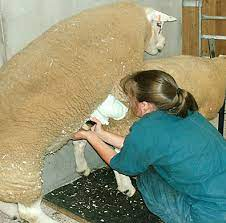 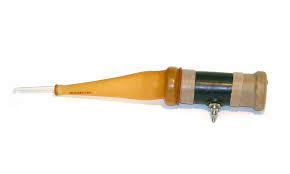 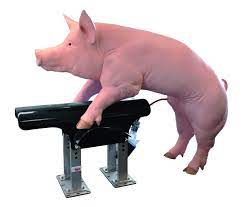 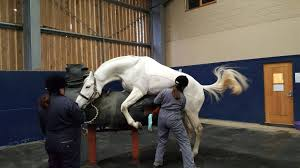 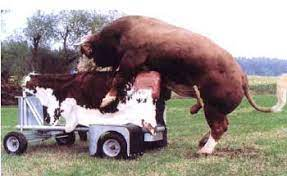 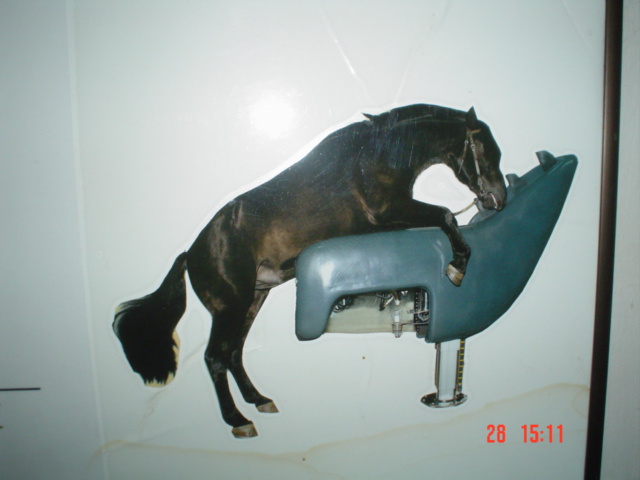 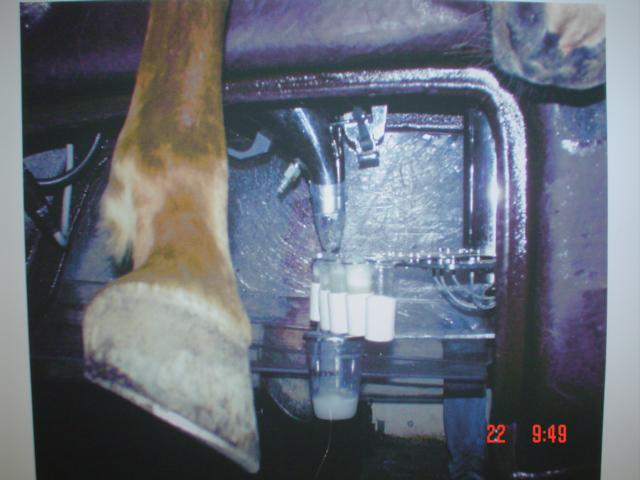 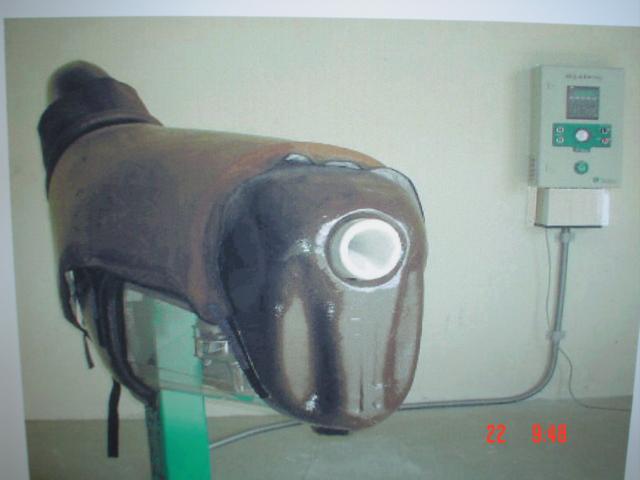 Elektro-ejakülatör
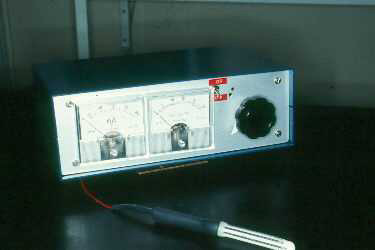 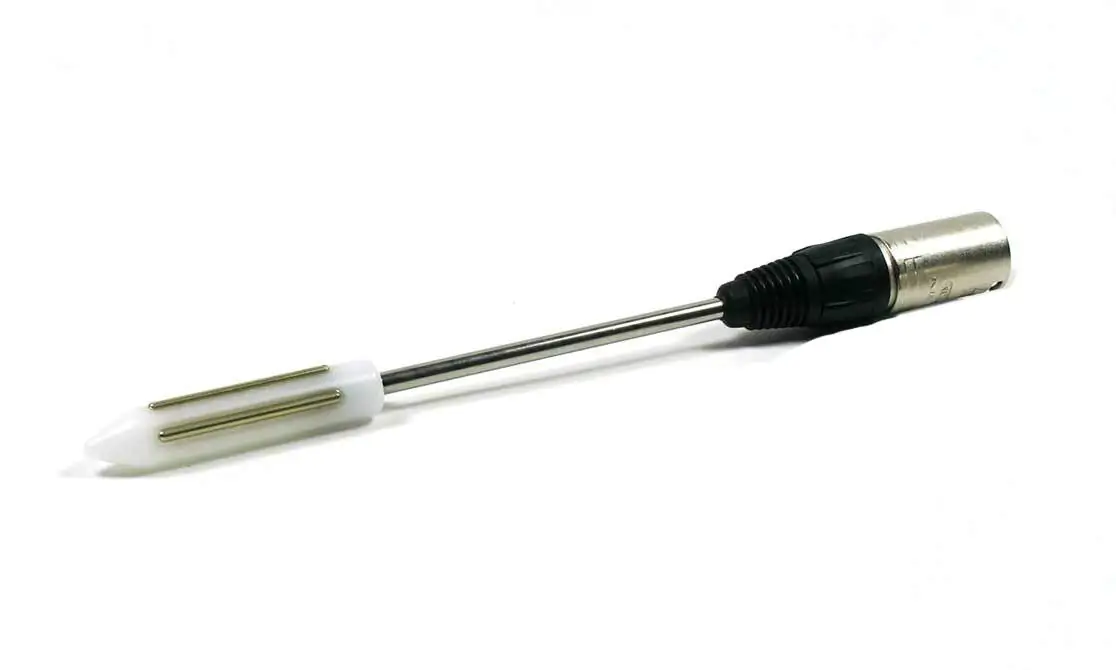 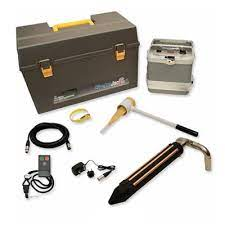 Penis Masajı
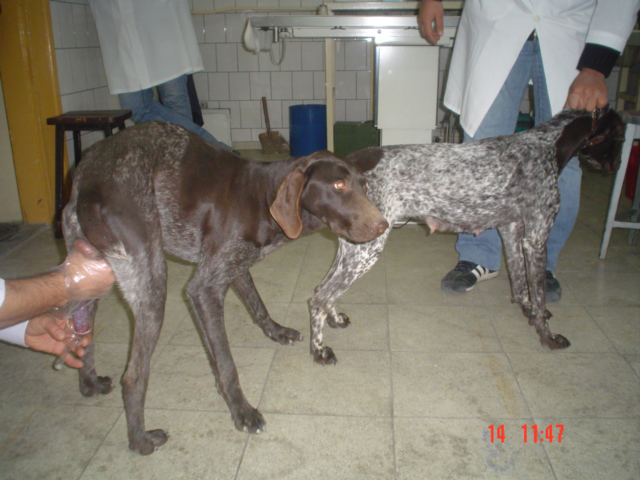 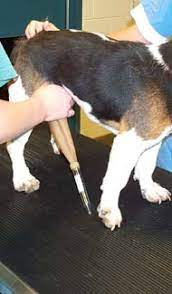 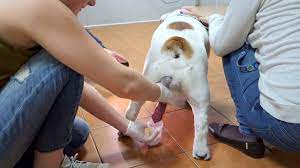 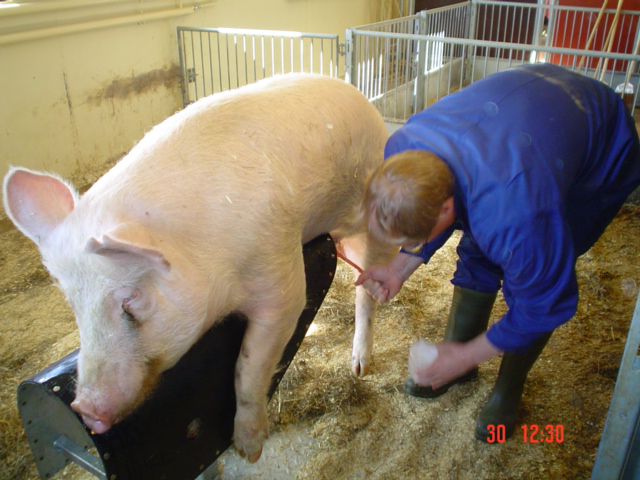 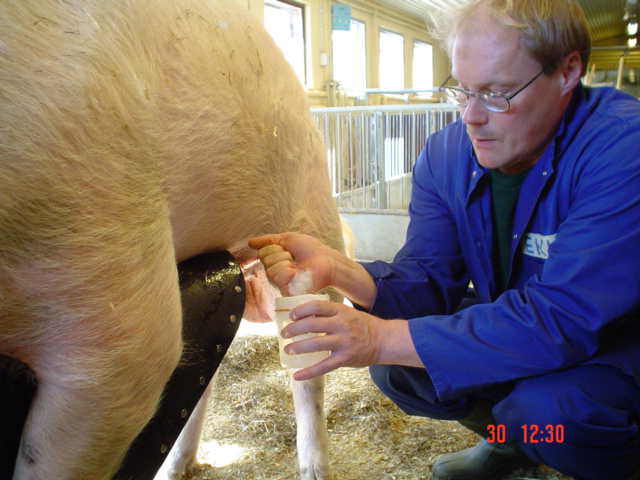 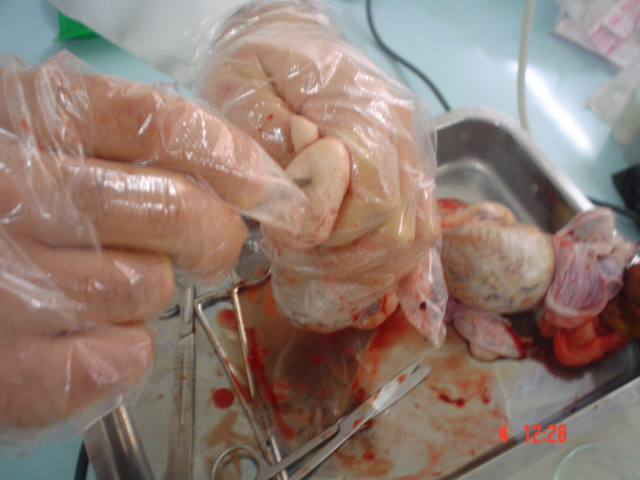 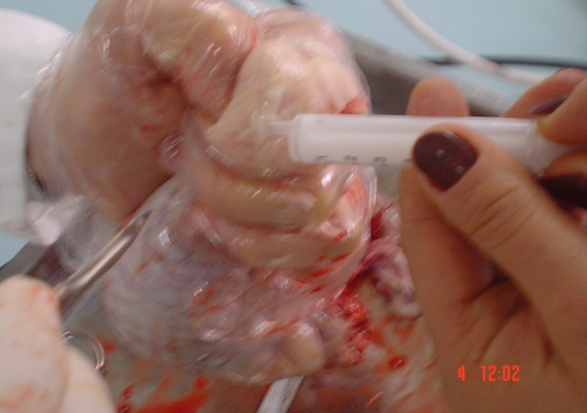 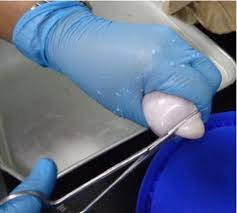 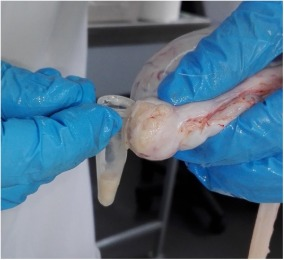 Spermanın muayenesi
Makroskobik muayene
Miktar
Renk
Koku
Kıvam
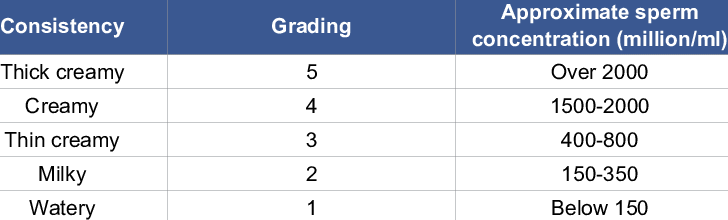 Mikroskobik muayene
Kitle hareketi
Motilite
Yoğunluk
Hemasitometrik
Fotolometrik
Elektronik
Anormal spermatozoa oranı
Boyama yöntemi (karras, giemsa, eosin, nigrosin,metilen blue,opal blue, fast green, brom fenol blue)
Sıvı fiksasyon yöntemi
Ölü spermatozoa oranı (viabilite)
Fluoresan boyama tekniği
Eosin, nigrosin
Eosin
Fiziko-kimyasal muayene
pH
Dayanıklılık testleri
Termorezistans
Tuzlu su
Soğuk şoku
Metilen mavisi redüksiyon testi
Fruktolisis testi

Spermanın bileşimi
Spermatozoon 
Seminal plasma
Kitle hareketi(0-5 arasında değerlendirilir)
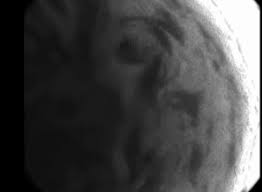 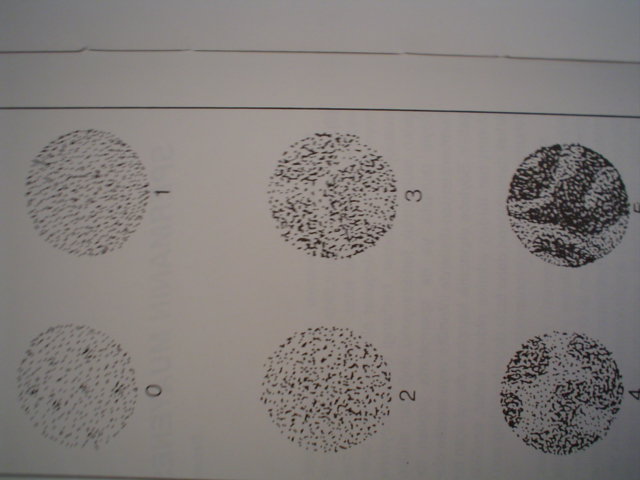 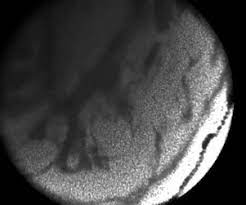 Motilite
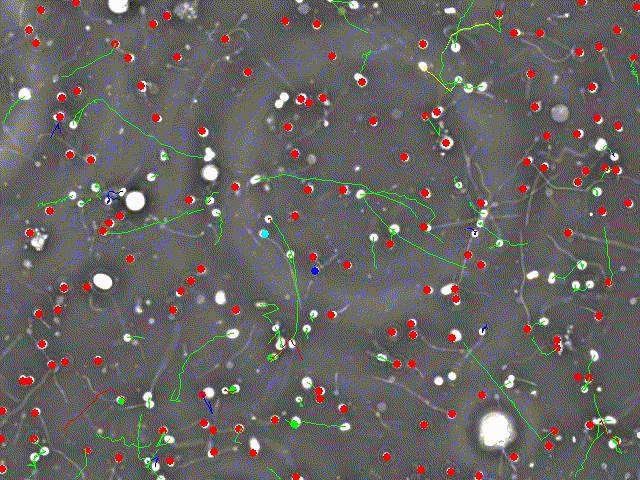 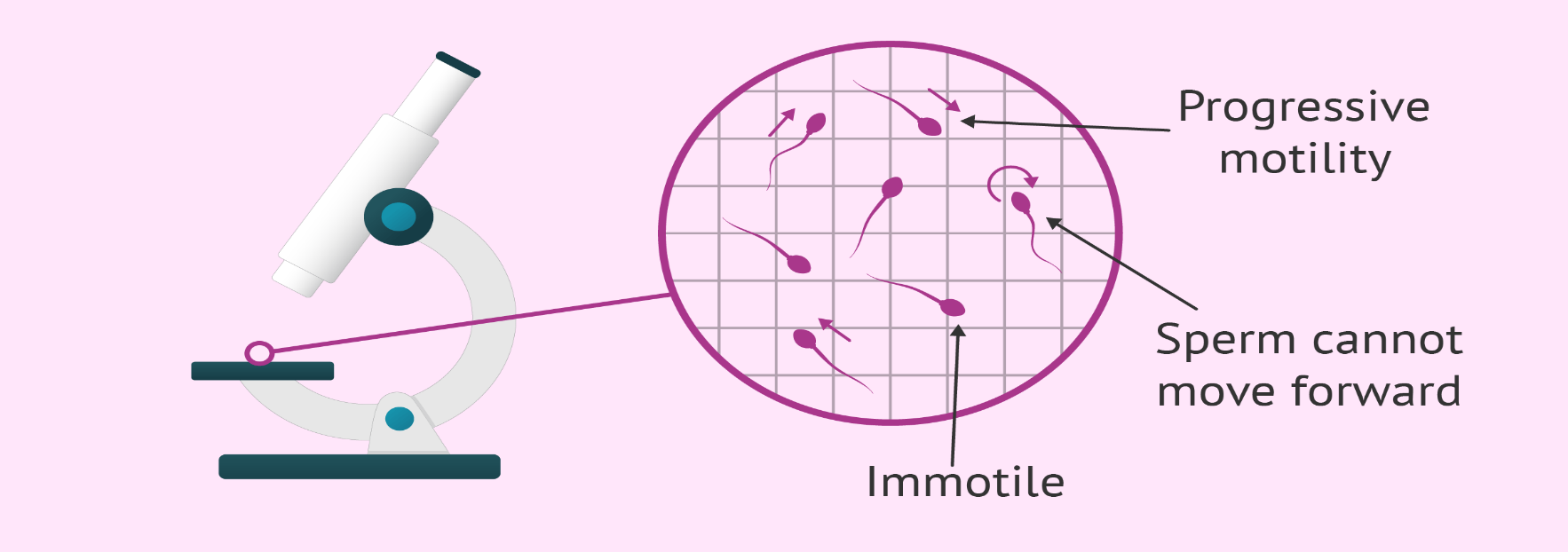 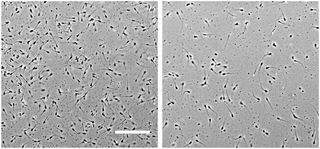 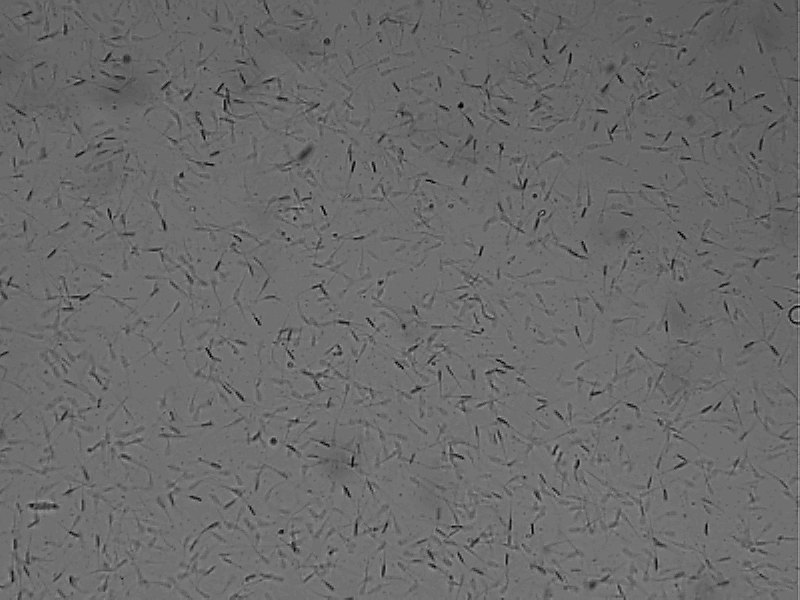 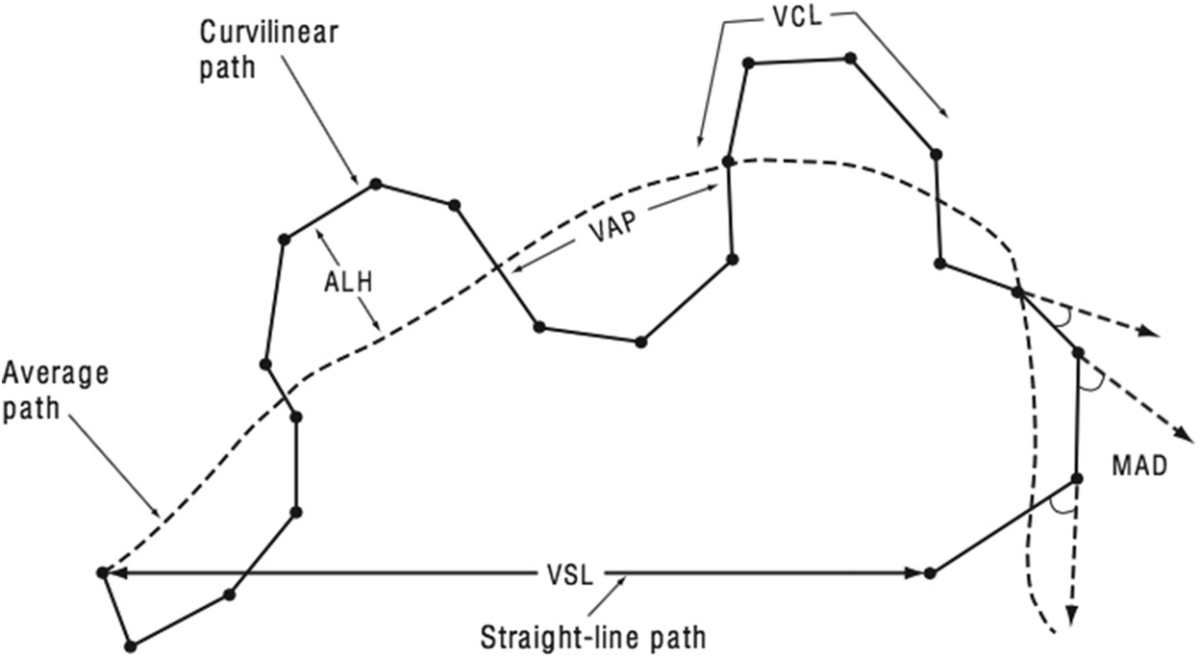 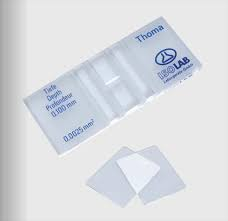 YOĞUNLUK
Hemositometrik
Fotolometrik
Elektronik sayaç
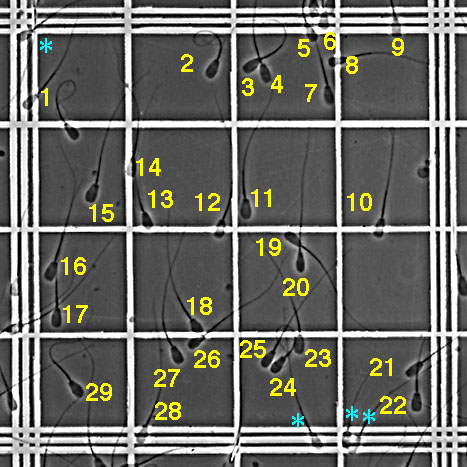 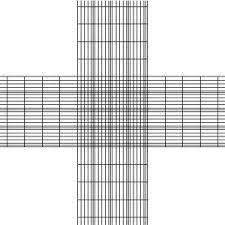 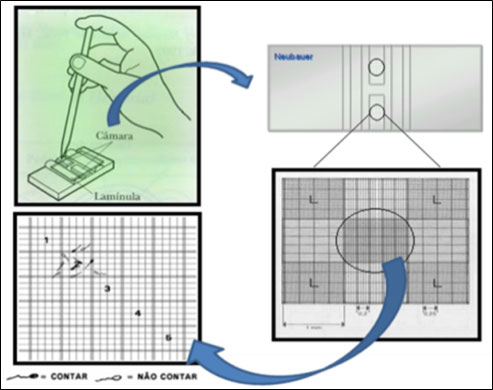 YOĞUNLUK
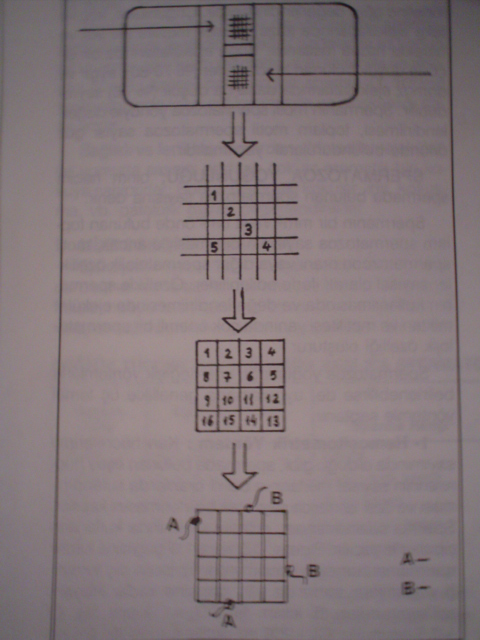 Yoğunluk (mm3)=            Sayılan hücre         
                          Sayılan büyük kare x büyük            
                          kare hacmi x sulandırma oranı

Yoğunluk (mm3)=            60                  = 0.3x106 mm3 
                                 10 x 1/250 x 1/200
FOTOMETRE
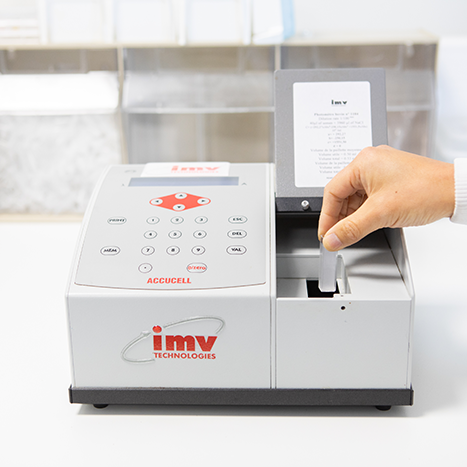 Anormal Spermatozoa
Boyama yöntemleri
Giemsa, Karras, metilen blue, opal blue, çini mürekkebi, eosin-nigrosin v.s.
Fiksasyon yöntemi
Hancock fix. solusyonu
CASA
Giemsa
Froti
10 dk metanolde tesbit
30 dk 1/10 luk giemsa ile boyama
Yıkama ve kurutma
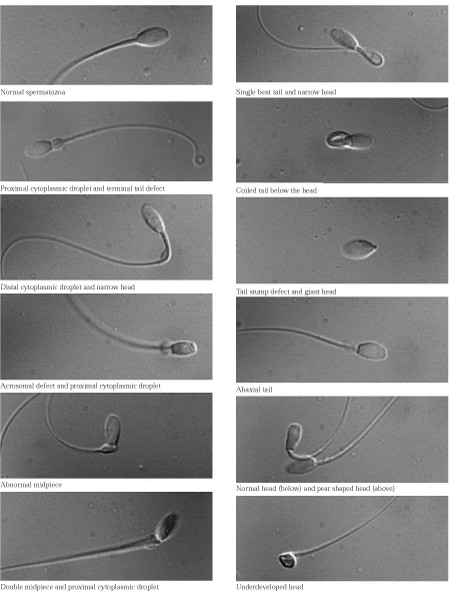 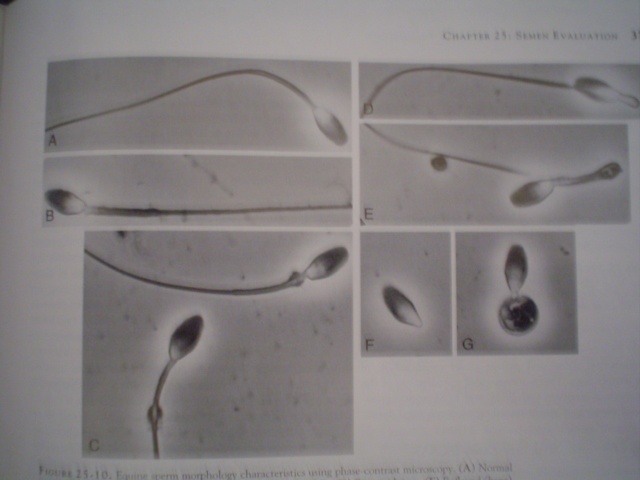 Ölü Spermatozoa
Fluoresan boyama tekniği
Spermatozoal viability was assessed by a dual staining method with CAM/PI (calcein AM / propidium iodide) 
10 µl of CAM (1 mg/mL in DMSO) and 500 µl of PI (0.02 mg/mL in BTS) were mixed with 500µl of BTS. 
For staining, 100 µl aliquots of semen were placed into 3 ml tubes, and 100 µl of CAM/PI solution was added. Each sample was further incubated for 10 min in the dark at 35oC. 
Subsamples of the stained suspension   (5 µl) were placed on clean microscopic slides and overlaid carefully with coverslips. The smears were evaluated under an epifluorescence microscope using 500 x magnification. 
For each semen sample, 200 spermatozoa were differentiated into green (live) and red (dead) cell categories.
Eosin yada eosin nigrosin
%3 lük sodyum sitrat içinde %2 lik eosin
CASA
Viabilite (Ölü sp)
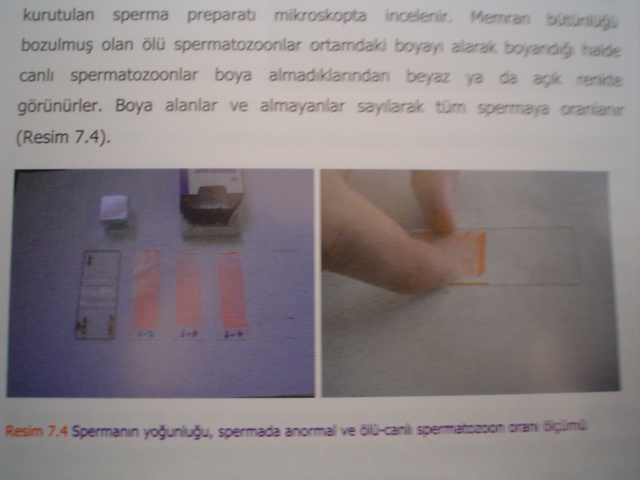 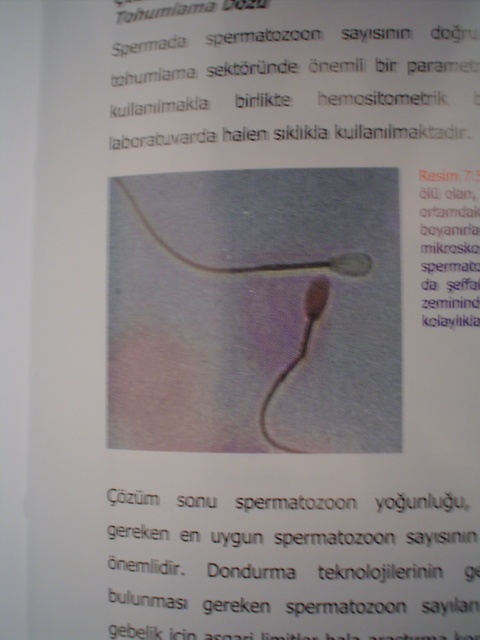 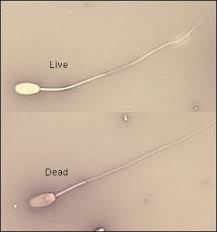 Fiziko-kimyasal muayene
pH (6.5-7.5)
Osmotik basınç (izoosmotik)
Dayanıklılık testleri
Termorezistans (40-42 derecede) 
Tuzlu su (%1 lik tuzlu su da en az 30 dk)
Soğuk şoku (0-37 derece)
Metilen mavisi redüksiyon testi
%3 lük sodyum sitrat içinde %0.1 lik metilen mavisi
1 kısım sperma, 2 kısım boya
Anaerobik ortam da 40 derecede 3-6 dakika
Fruktolisis testi
1 milyar spermatozoonun 37 derecede 1 saatte tükettiği fruktoz miktarı (boğa için 2 mg)
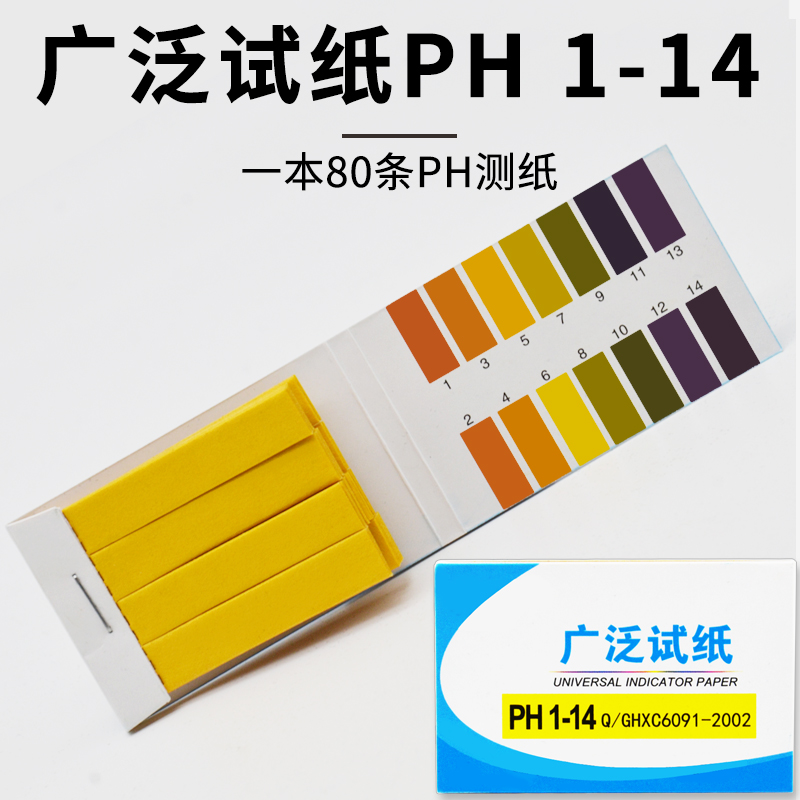 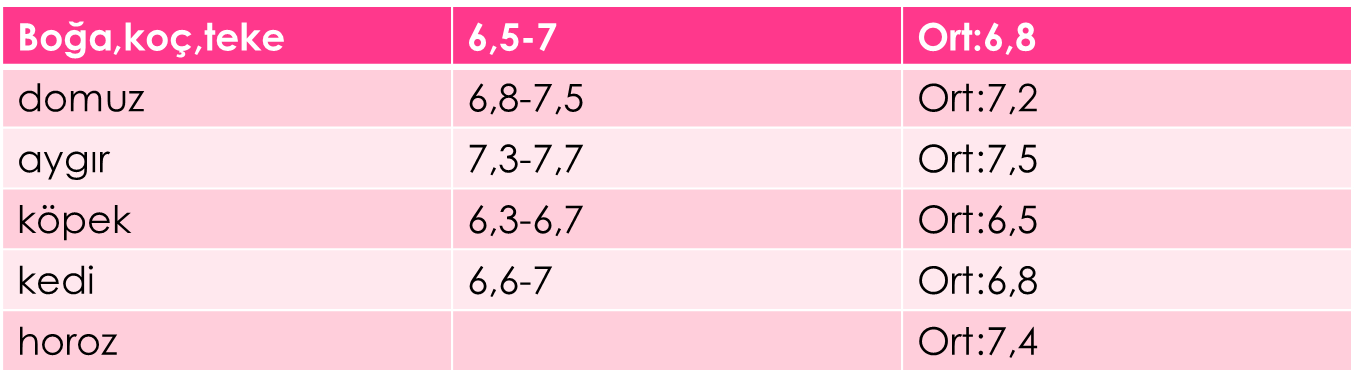 SPERMANIN BİLEŞİMİ
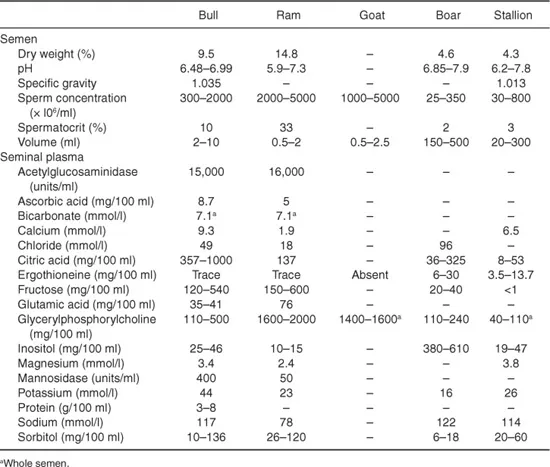 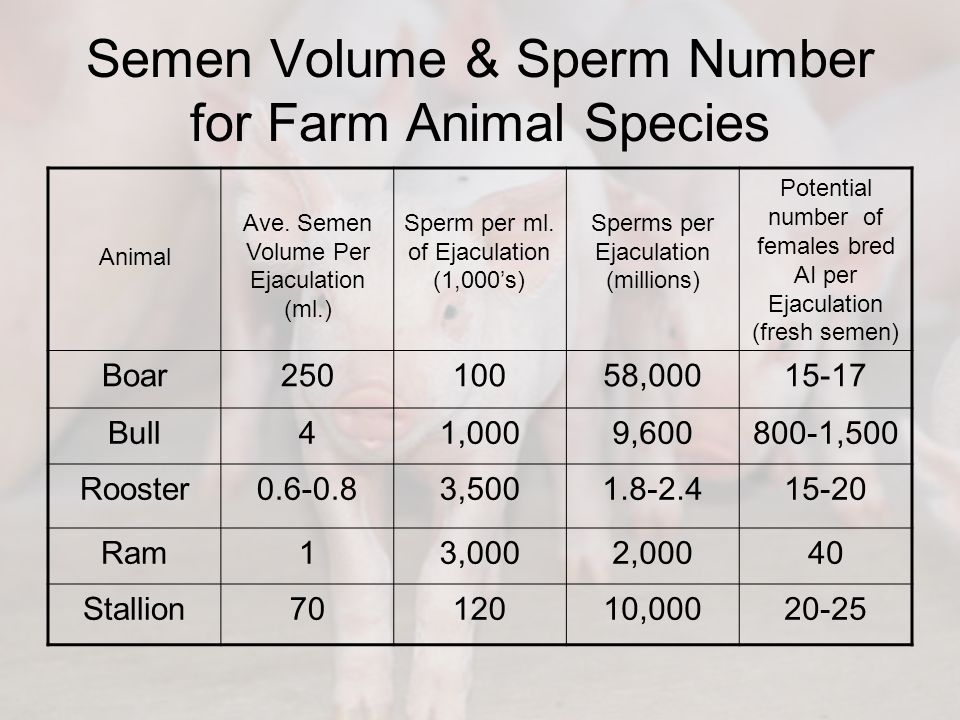 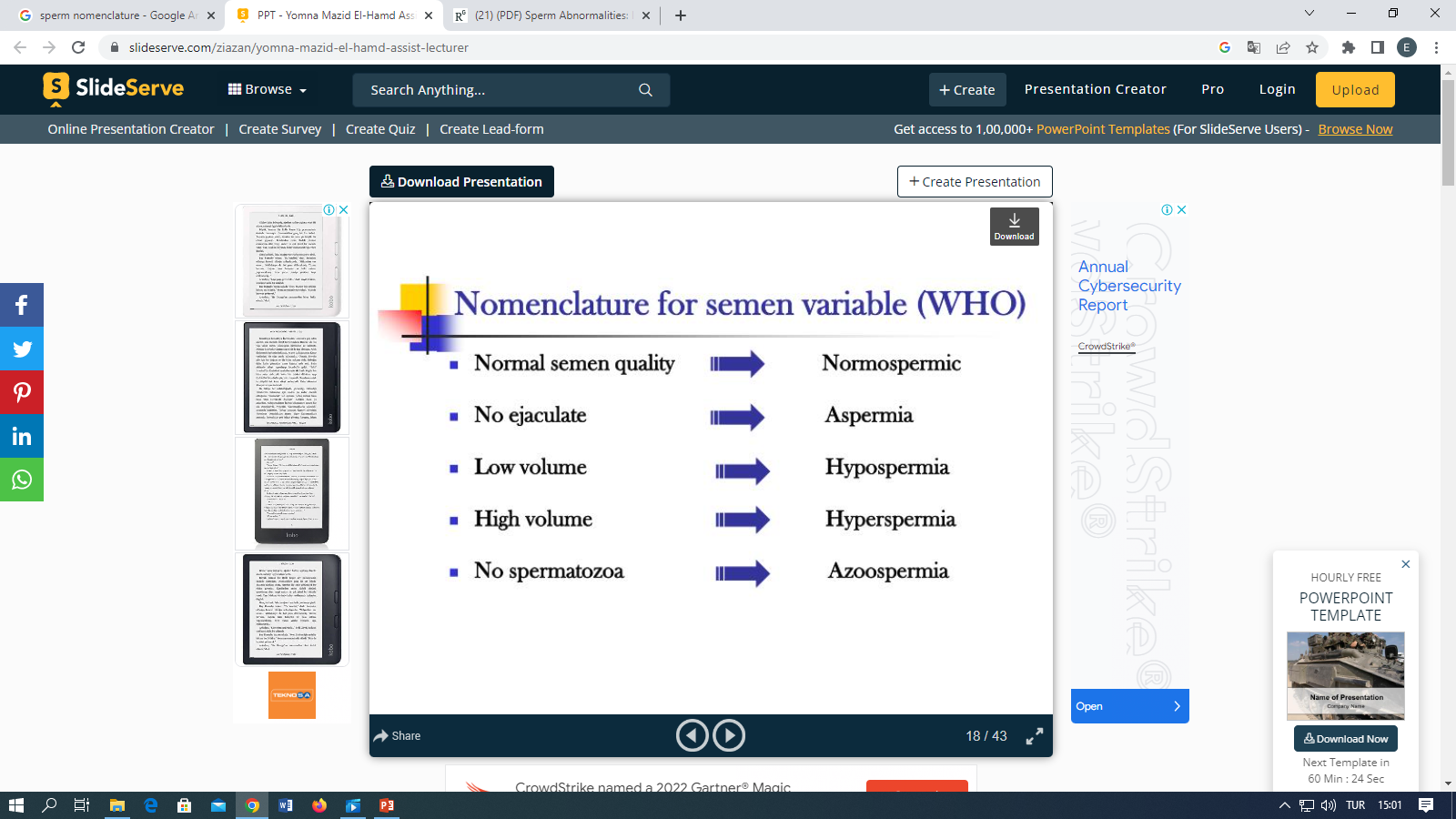 Miktar
Yoğunluk
Motilite
Morfoloji
Canlılık
WBC
RBC
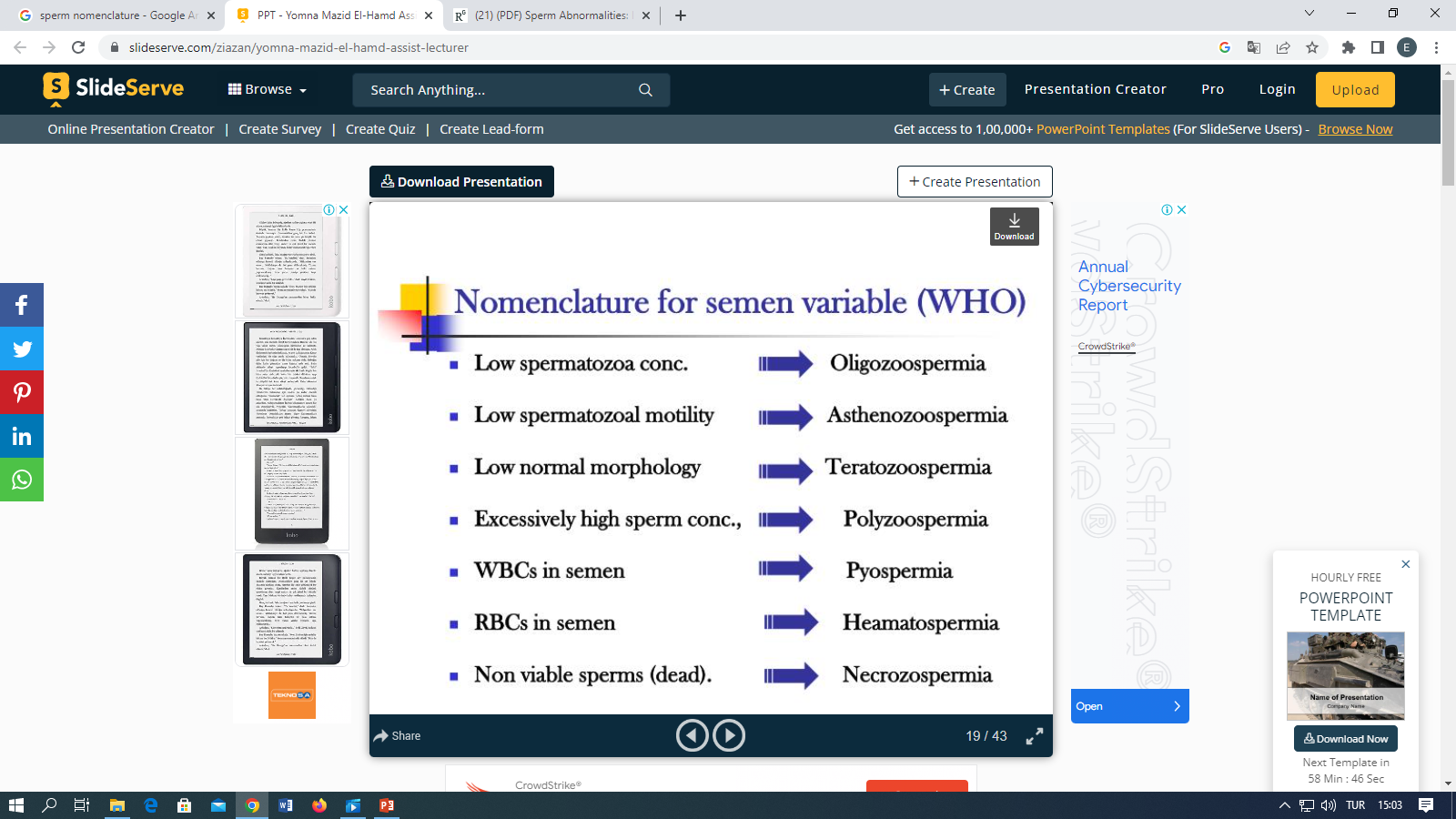 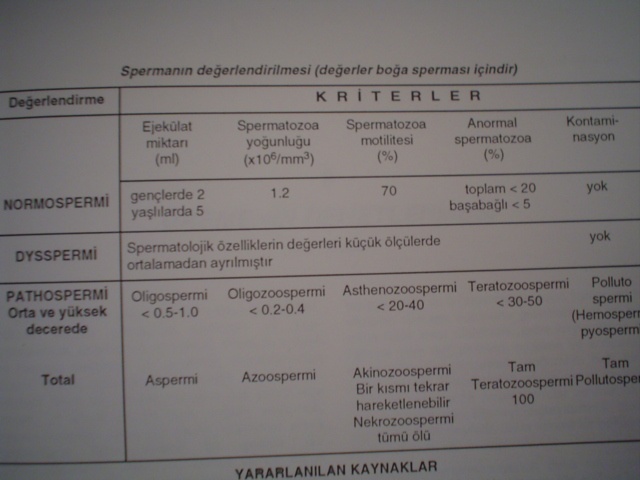